Травянистые растения
Демонстрационный материал 4
Перевозчикова Альбина Акрамовна
Лилия
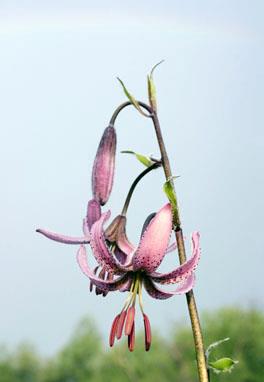 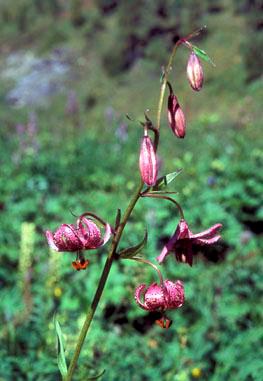 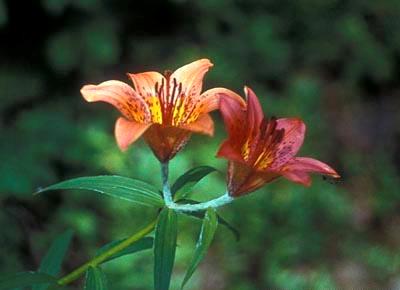 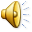 Майник двулистный
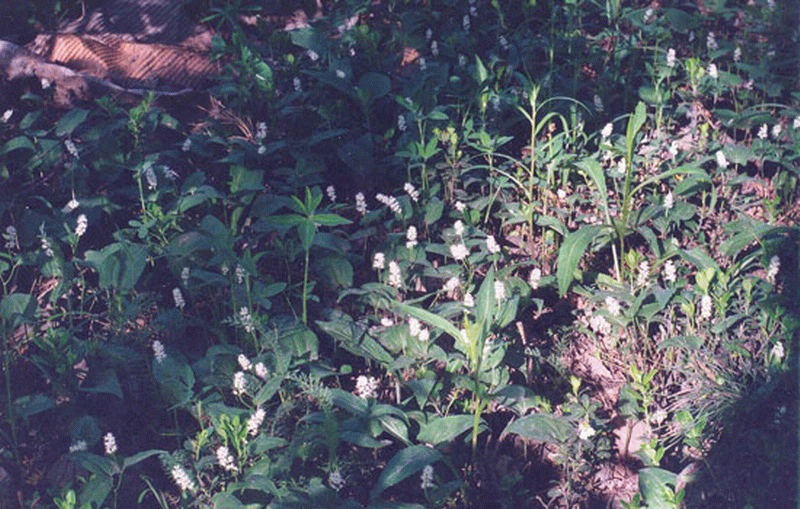 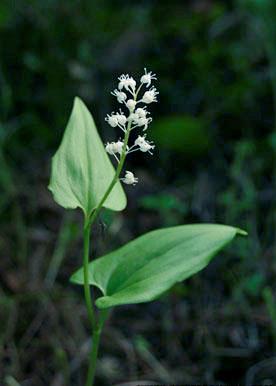 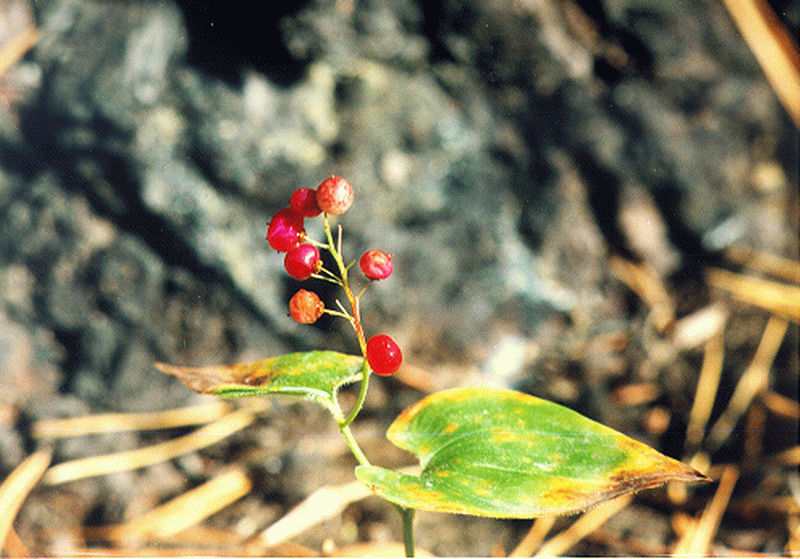 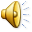 Лютиковые
В основном это травы и только один представитель – княжик сибирский – является кустарниковой лианой, нехарактерной для таежной зоны. По разнообразию цветков лютиковые не имеют себе равных, могут быть желтыми, оранжевыми, белыми, иногда фиолетовыми и синими. Листья разнообразны по форме. Некоторые лютиковые относятся к лекарственным растениям.
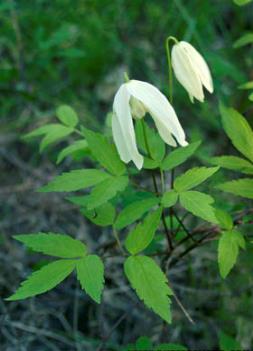 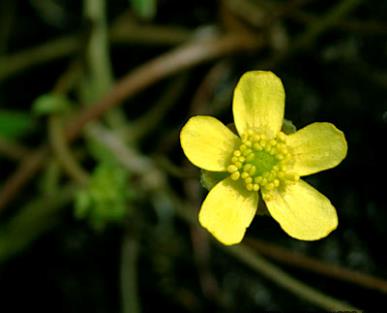 лютик
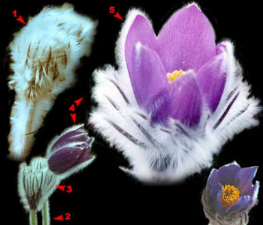 княжик сибирский
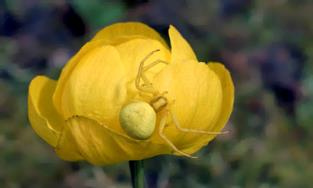 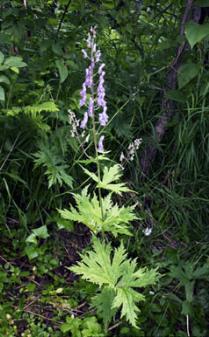 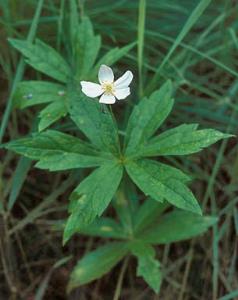 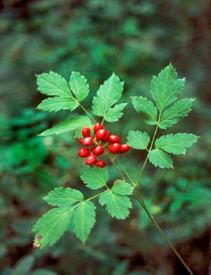 купальница
прострел
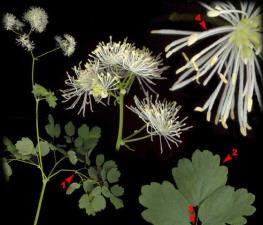 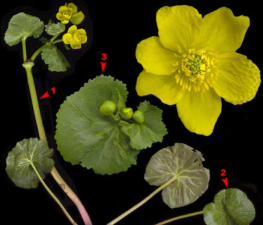 борец высокий
ветреница
воронец
калужница
василисник
Ветреница
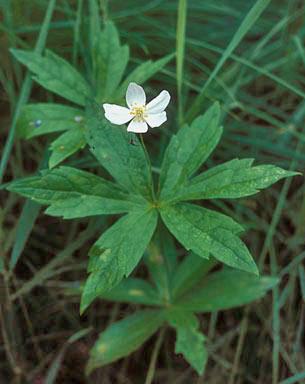 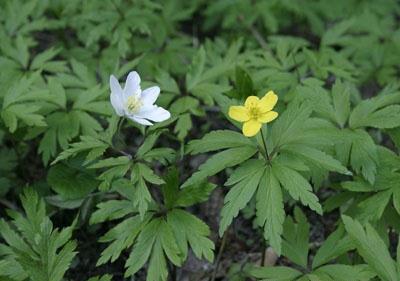 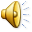 По краям болота
Золотится что-то:
Пышным шаром чашечка – 
Желтая рубашечка.
Купальница
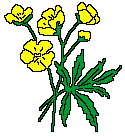 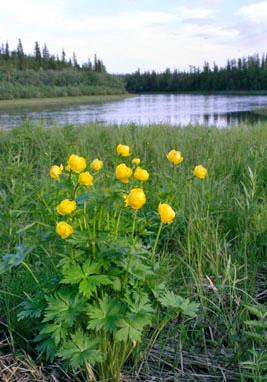 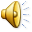 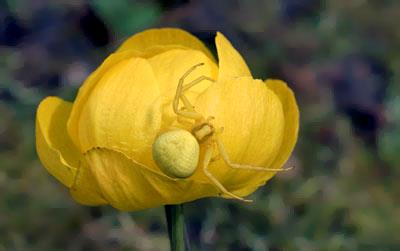 Калужница болотная
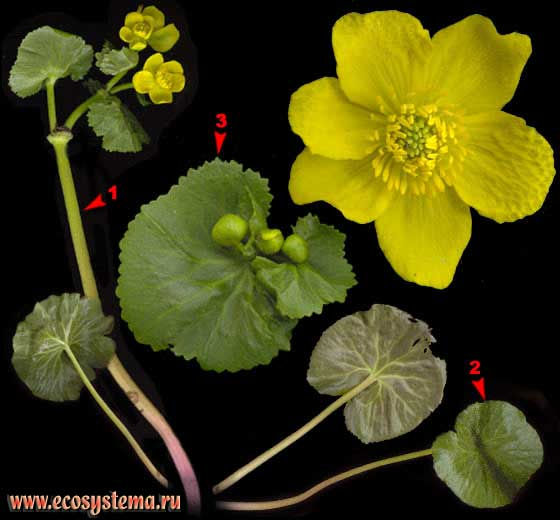 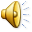 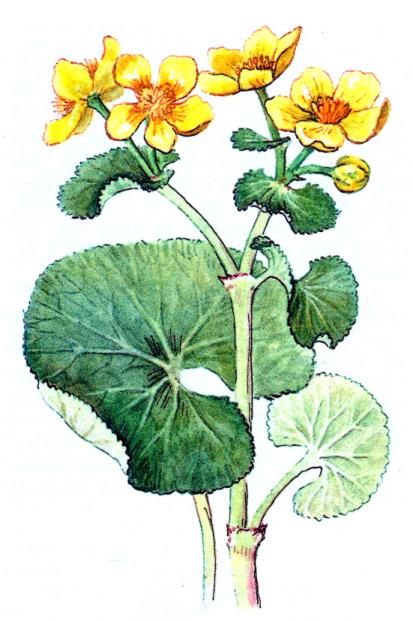 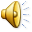 Василисник
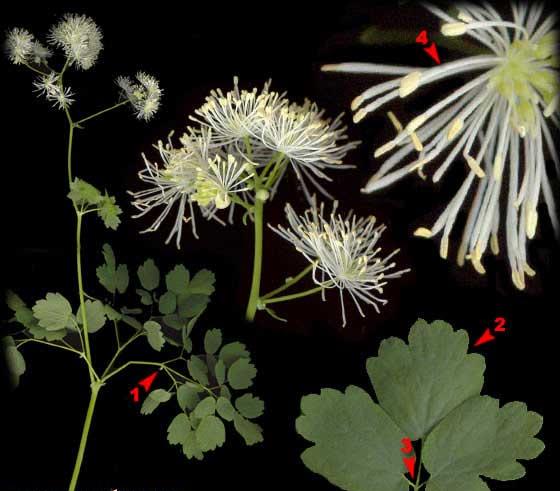 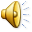 Норичниковые
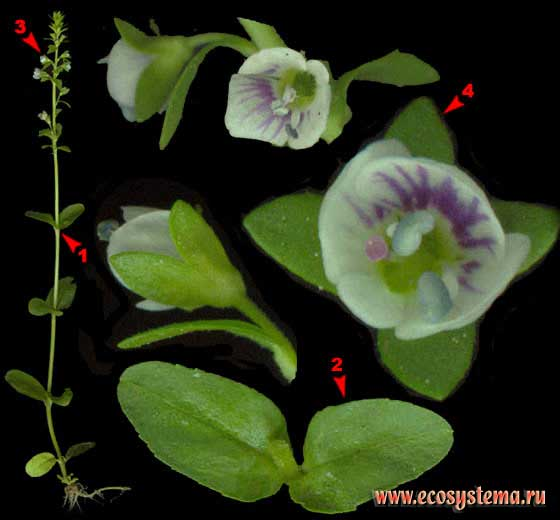 марьянник луговой
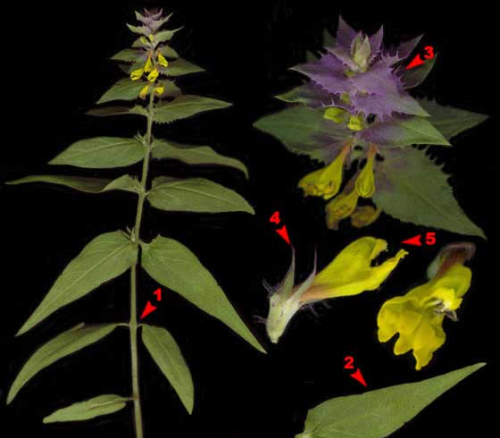 погремок
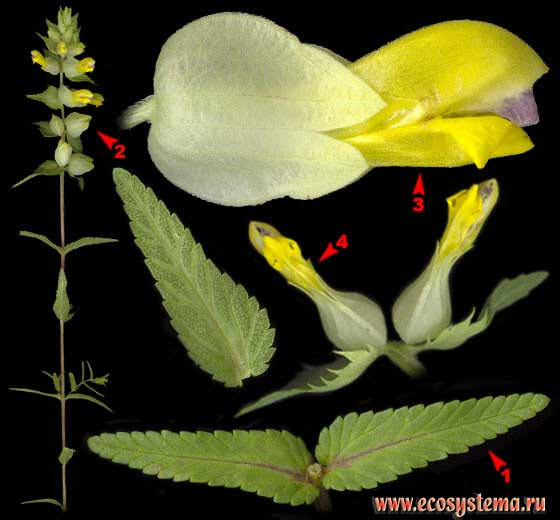 вероника
Представители норичниковых имеют неправильные или почти неправильные цветки. Листья простые. Большинство норичниковых – это луговые травы. Исключение составляет марьянник луговой, предпочитающий леса. Некоторые виды семейства обладают лекарственными свойствами и в перспективе могут быть использованы в медицине (льнянка обыкновенная и вероника длиннолистная).
Вероника
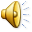 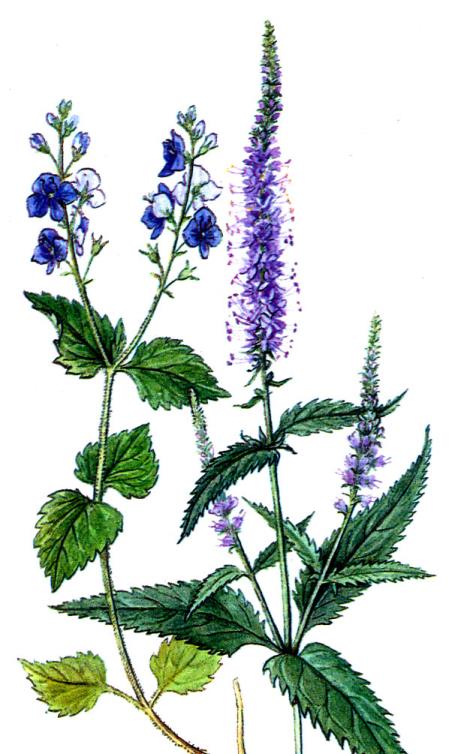 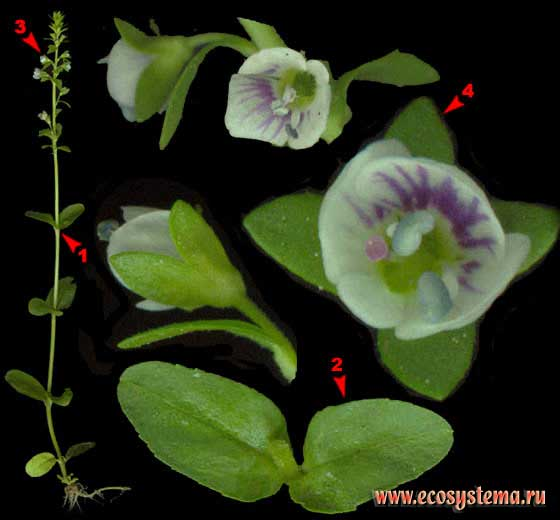 Погремок
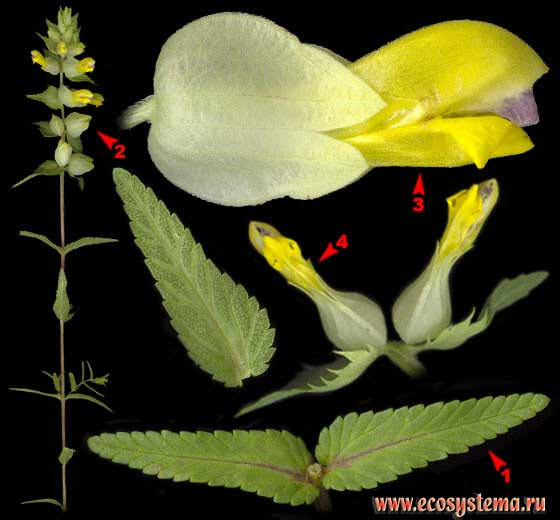 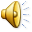